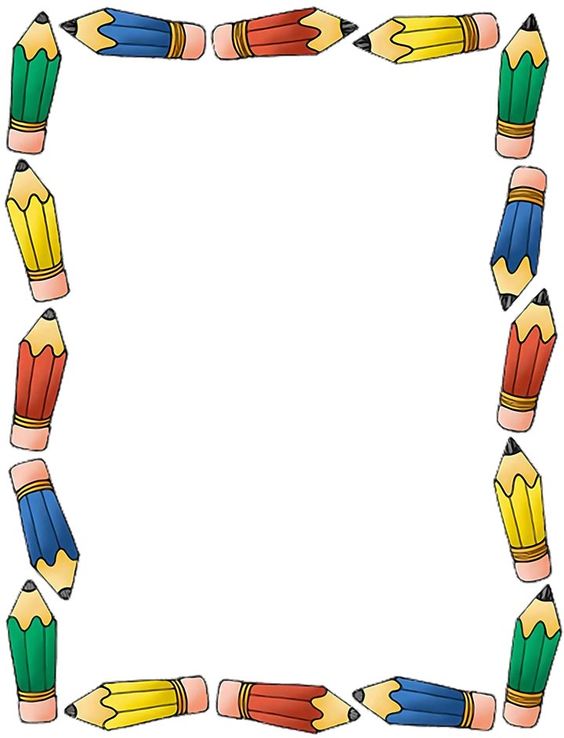 CUADERNO DE NOTAS
CIENTIFICAS
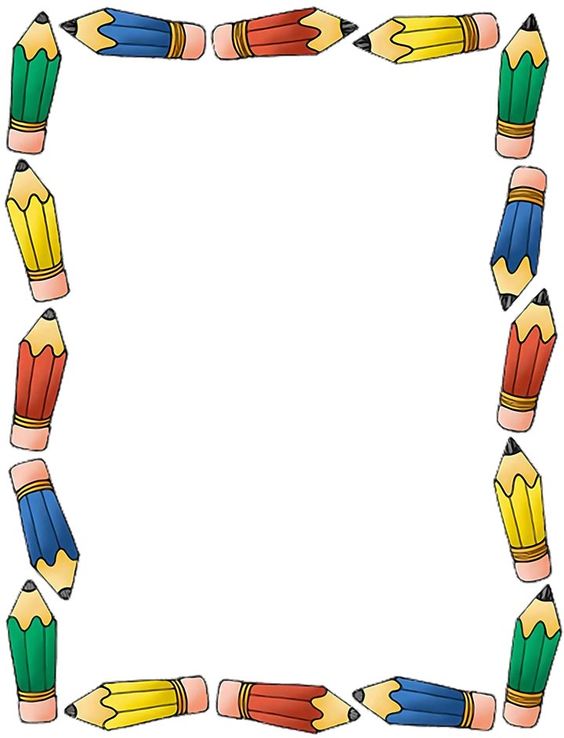 ESCUELA NORMAL DE EDUCACIÓN PREESCOLAR DEL ESTADO
Nombre de la Institución de práctica: 
“Jardín de niños Diego Rivera ”42
Nombre de la educadora titular: 
Carla  Priscila Amarillas de la Cruz 
Grado en el que realiza las prácticas: 2ª y 3ª “B” 
total, de niños: 35
Nombre de la alumna practicante:
 Yadira Alejandra Palomo Rodríguez
grado: 4° sección: “B” número de lista: 13
periodo de práctica:
01 de marzo al 02 de julio del año 2021
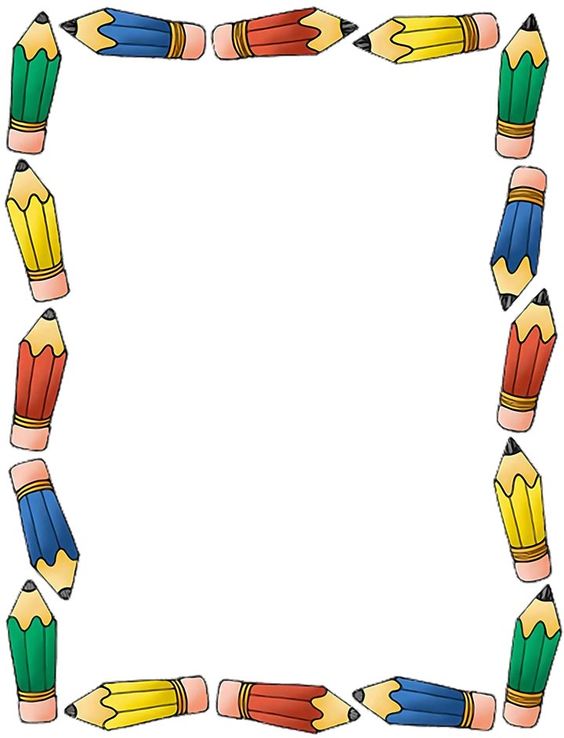 ¿Qué es un talento?	 
El talento, como aptitud, es la capacidad para desempeñar o ejercer una actividad.​Está vinculada a la aptitud o la inteligencia. Se trata de la capacidad para ejercer una cierta ocupación o para desempeñar una actividad. El talento suele estar asociado a la habilidad innata y a la creación.
Fuente bibliográfica: Wikipedia
EXPLICACIÓN PARA NIÑOS:
Hoy es un día de pasar tiempo en familia, en donde darás a conocer en que eres bueno, realizando un mini show de talentos.
Graba un video de tu show de talentos (puede ser cantando, haciendo magia, bailando etc…)
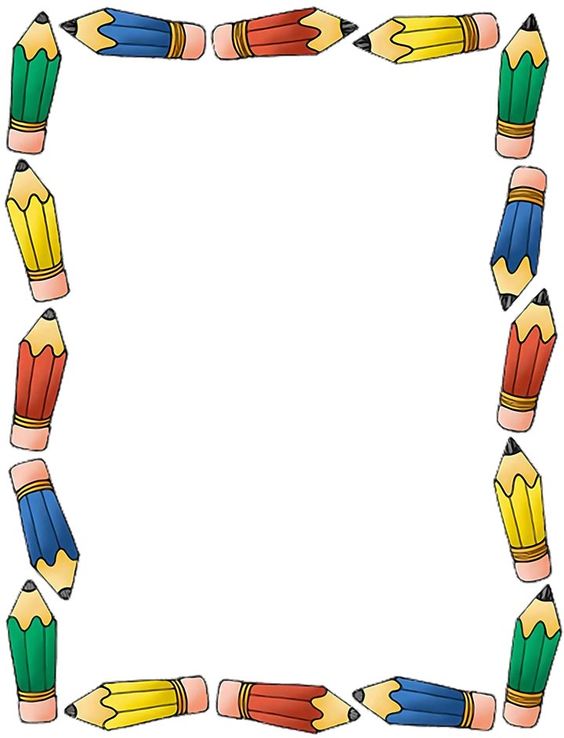 Leyenda
Una leyenda es un relato que cuenta hechos humanos o sobrenaturales, que se transmite de generación en generación de manera oral o escrita dentro de una familia, clan o pueblo. Las leyendas relatan hechos y sucesos relacionados con la patria, héroes populares, criaturas imaginarias y ánimas.Fuente: https://concepto.de/leyenda/#ixzz6rNNWCW98
EXPLICACIÓN PARA NIÑOS:
Escucha la siguiente leyenda:
https://www.youtube.com/watch?v=6w1HoeoUqLU
Dibuja en tu cuaderno los personajes principales de la leyenda
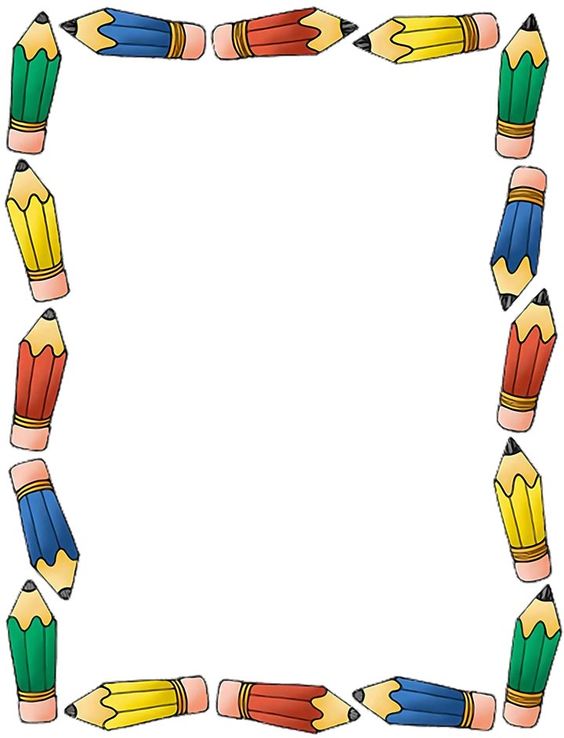 Importancia de cuidar el medio ambiente	 
El medio ambiente es muy importante, porque de el obtenemos agua, comida, combustibles y materias primas que sirven para fabricar las cosas que utilizamos diariamente. ... Al abusar o hacer mal uso de los recursos naturales que se obtienen del medio ambiente, lo ponemos en peligro y lo agotamos.
Fuente bibliográfica: Wikipedia
EXPLICACIÓN PARA NIÑOS:
En un cartel explica todo acerca de tu mascota, (como es, color, tamaño, raza, como lo alimentas etc…) Si no tienes mascota puedes investigar de algún animal que te gustaría tener como mascota.